Stuart Mill: liberdade e representação
Prof. Júlio Cezar Gaudencio
(juliocezargaudencio@yahoo.com.br)
Questões Gerais:
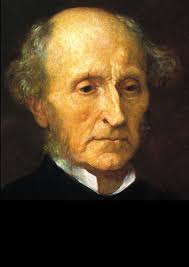 (1806-1873)
O contexto de produção da obra de Stuar Mill, remonta a um período de amplas mudanças na sociedade, política e economia da Inglaterra (Metade do séc. XVIII – Revolução Industrial);
Principais resultados oriundos destas transformações (nova ordem moderna):
Surgimento da classe operária;
Surgimento da burguesia industrial e financeira;
Universalização de uma economia de bases monetárias;
Principais mudanças quanto ao campo da política:
Constituição de um conjunto de instituições capazes de canalizar e da voz a oposição (criação de um sistema legítimo de contestação pública;
Alargamento das bases sociais do sistema político (incorporação de amplos setores da sociedade);
Criação de um sistema de partidos eleitorais (base ampla e competitivo);
“Universalização” do direito ao voto (para a população masculina);
Na obra de Mill, encontramos vários aspectos, os quais se vinculam a sua trajetória de vida e filiação teórica (“o mais legítimo representante do liberalismo”);
Utilitarismo radical;
Fase mais democrática (defensor do sufrágio universal e de reformas sociais);
Principais obras:
Lógica (1843);
Princípios de economia política (1848);
Sobre a liberdade (1859);
Considerações sobre o governo representativo (1861);
Utilitarismo (1863);
A sujeição da mulher (1869);
Um Novo Liberalismo:
Perspectivas de abordagem do problema político
Perspectiva do Príncipe
(quem vê a sociedade “de cima”
Perspectiva Popular
(que é alvo do poder)
Ótica
Ascendente
Ótica
Descendente
Uma nova dimensão
Concepção organicista do indivíduo e da sociedade
Concepção individualista
Não existe o homem em geral,
mas apenas o homem social e
historicamente determinado
O homem existe antes da
sociedade (artificialidade)
“A obra de Mill, conduz a teoria liberal da perspectiva descendente para a ascendente” (BALBACHEVSKY, 2002, P. 195);
Representante do pensamento liberal democrático;
Esforço para adequar e responder as demandas do movimento operário inglês;
A incorporação dos segmentos populares como forma de salvaguardar a liberdade;
O voto não é um direito natural, é uma forma de poder (possibilidade de defesa de direitos e interesses);
No entanto, Mill não pode ser considerado um pensador democrata radical;
Pavor da tirania (maioria ou minoria): criação de leis baseadas em interesses classistas;
Um bom governo representativo é aquele que não permite a supremacia de um dado interesse sobre todos os demais;
Defesa do sistema eleitoral proporcional;
Defesa do voto plural - (o papel das elites culturais e o “elitismo educacional”);
Indivíduo e Liberdade:
O individualismo de Mill:
Mantém em sua obra o princípio básico do utilitarismo (a busca do bem estar como critério principal para avaliação dos governos e sociedade);
Uma dimensão qualitativa na percepção utilitarista da sociedade e do indivíduo;
Para Mill, o homem é capaz de desenvolver suas capacidades (faz parte da sua essência a necessidade desde desenvolvimento);
Fundamento da utilidade da democracia e da liberdade;
O governo democrático fornece as condições que favorecem o desenvolvimento das capacidades de cada cidadão;
Já a liberdade, enquanto valor fundamental, permitiria a diversidade e o conflito, os quais possibilitariam reformas necessárias e o “desenvolvimento” social;
Em Mill encontramos a base da defesa do pluralismo e da diversidade societal contra a interferência do Estado e da opinião pública (tirania da “opinião prevalescente”) e dos sistema abertos, multipolares (administração dos dissensos X imposição de consensos amplos);
A Democracia Desenvolvimentista:
Posição que procurou combinar uma nova concepção das relações entre os cidadãos e o Estado, a partir de grande preocupação pelas condições da moral e do desenvolvimento social dos indivíduos;
As instituições democráticas seriam indispensáveis para a formação de um corpo de cidadãos ativos e envolvidos (interpretação radical e liberal);
Jean-Jacques Rousseau (1712-1778), Mary Wollstonecraft (1759-1797) e John Stuart Mill (1806-1873);
DÚVIDAS?
QUESTÕES?
CONTRIBUIÇÕES?
COMPLEMENTAÇÕES?